BJT
Bipolar Junction Transistor

Principi fisici
Equazioni di Ebers-Moll
Struttura npn e pnp, terminologia e simboli
Emettitore
Base
Collettore
transistor npn all’equilibrio
Tensione tra base e emettirore VEC
VEC= VEB+VBC = VEB-VCB
E
C
VCB
VEB
Tensione tra base e collettore
Tensione tra base e emettirore
B
Struttura npn e pnp, terminologia e simboli
Emettitore
Base
Collettore
transistor pnp all’equilibrio
Tensione tra base e emettirore VEC
VEC= VEB+VBC = VEB-VCB
E
C
VCB
VEB
Tensione tra base e collettore
Tensione tra base e emettirore
B
Modi di Funzionamento e polarizzazione delle giunzioni
Le prossime 8 slides illustrano, confrontando con la situazione di equilibrio, i quattro modi di funzionamento per una struttura npn
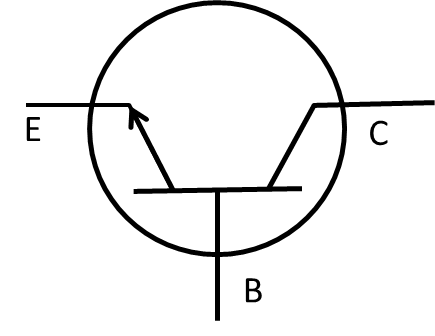 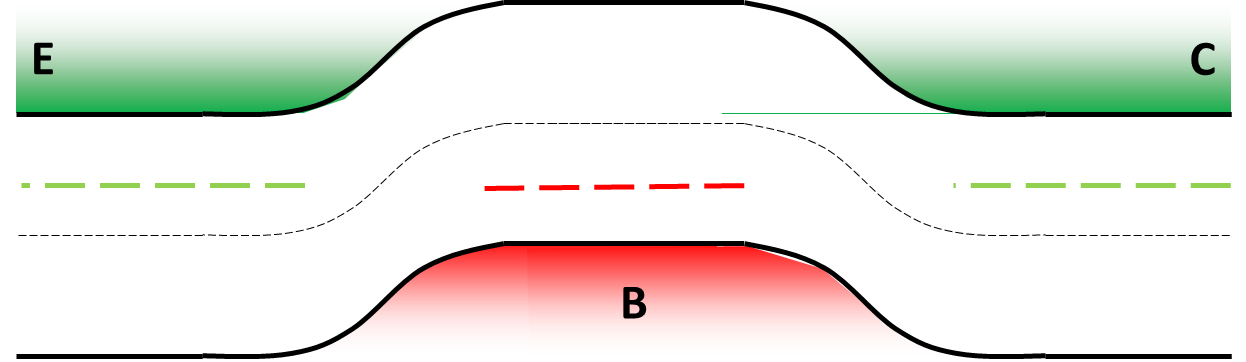 Equilibrio
E
C
B
Tensione tra base e emettirore VEC
VEB=0
VCB=0
E
C
VCB
VEB
Tensione tra base e collettore
Tensione tra base e emettirore
B
Interdizione (Cut Off)
E
C
B
Tensione tra base e emettirore VEC
Alta impedenza tra E e C
VEB>0 (inversa)
VCB>0 (inversa)
E
C
VCB
VEB
Tensione tra base e collettore
Tensione tra base e emettirore
B
Equilibrio
E
C
B
Tensione tra base e emettirore VEC
VEB=0
VCB=0
E
C
VCB
VEB
Tensione tra base e collettore
Tensione tra base e emettirore
B
Saturazione
E
C
B
Tensione tra base e emettirore VEC
Bassa impedenza tra E e C
VEB<0 (diretta)
VCB<0 (diretta)
E
C
VCB
VEB
Tensione tra base e collettore
Tensione tra base e emettirore
B
Equilibrio
E
C
B
Tensione tra base e emettirore VEC
VEB=0
VCB=0
E
C
VCB
VEB
Tensione tra base e collettore
Tensione tra base e emettirore
B
Modo attivo
E
C
B
Tensione tra base e emettirore VEC
Elettroni fluiscono tra E e C
Lacune fluiscono tra B e E
IE=IB+IC
IC
VEB<0 (diretta)
VCB>0 (inversa)
E
C
VCB
VEB
Tensione tra base e collettore
Tensione tra base e emettirore
B
IB
Equilibrio
E
C
B
Tensione tra base e emettirore VEC
VEB=0
VCB=0
E
C
VCB
VEB
Tensione tra base e collettore
Tensione tra base e emettirore
B
Modo inverso
C
E
B
Tensione tra base e emettirore VEC
Elettroni fluiscono tra C e E
Lacune fluiscono tra B e C
IC=IB+IE
IE
VEB>0 (iversa)
VCB<0 (diretta)
E
C
VCB
VEB
Tensione tra base e collettore
Tensione tra base e emettirore
IB
B
Caratteristiche statiche ideali. Struttura pnp
Emettitore
Base
Collettore
Configurazione in base comune
E
C
B
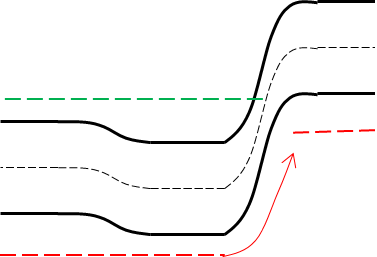 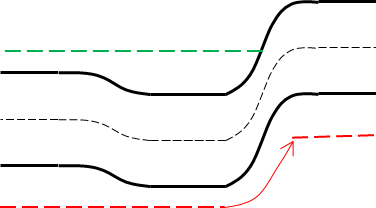 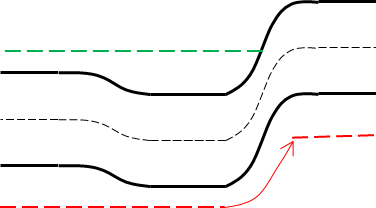 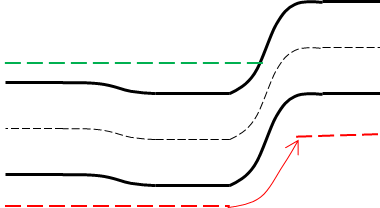 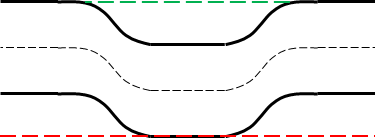 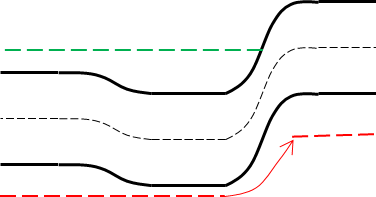 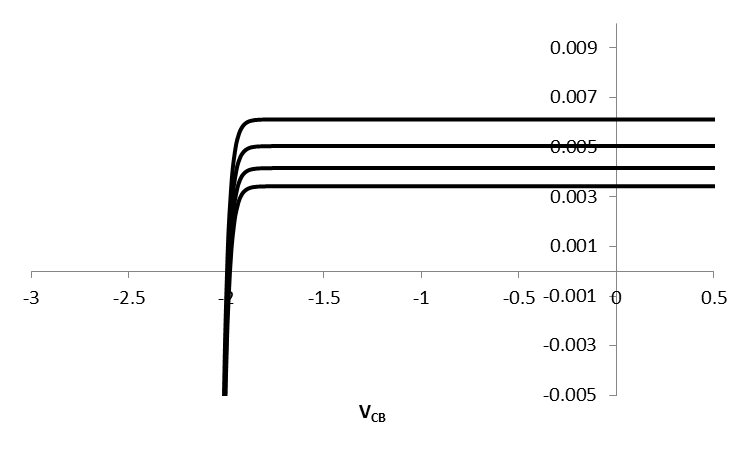 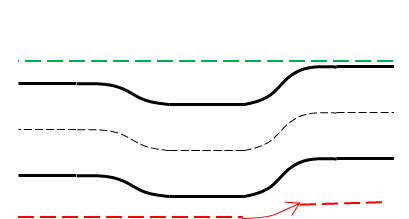 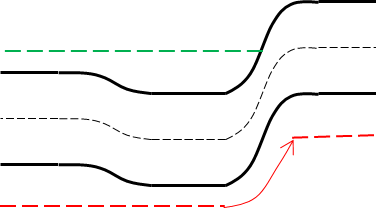 E
C
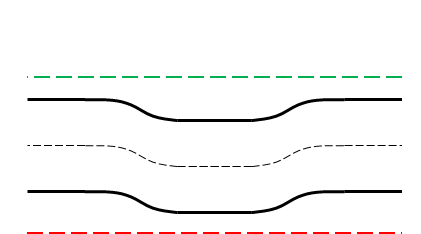 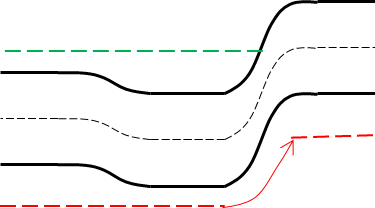 B
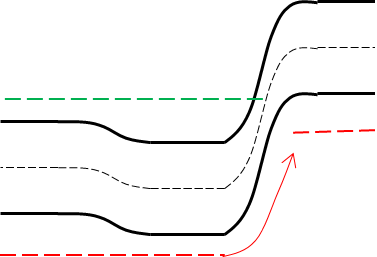 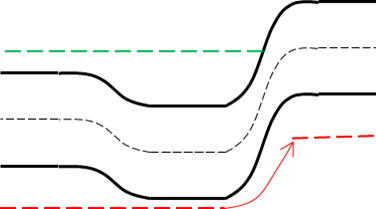 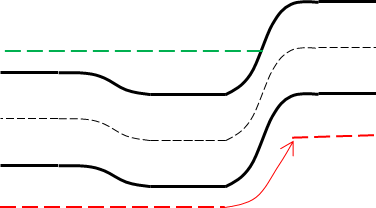 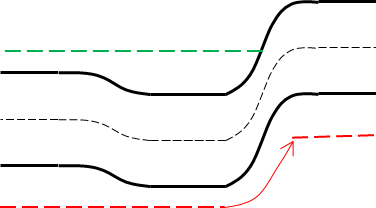 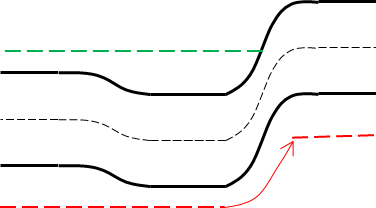 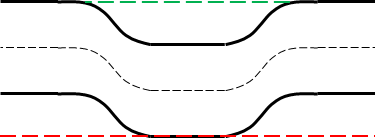 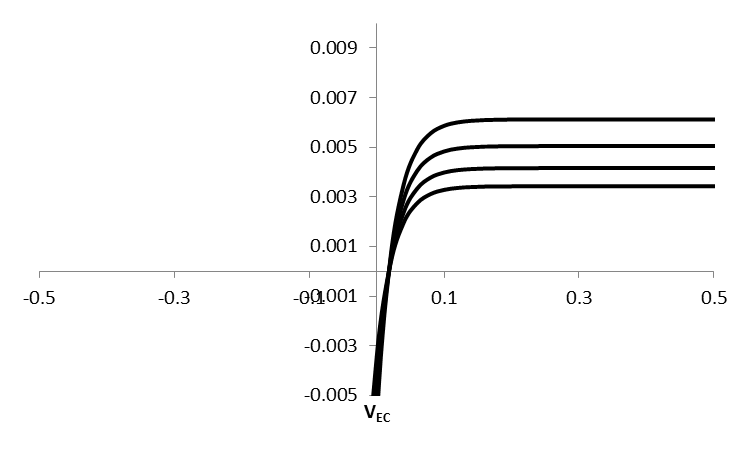 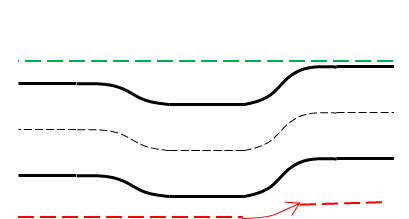 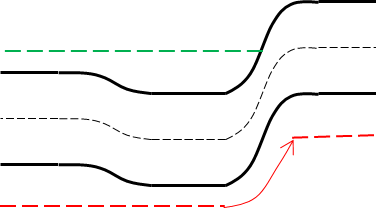 C
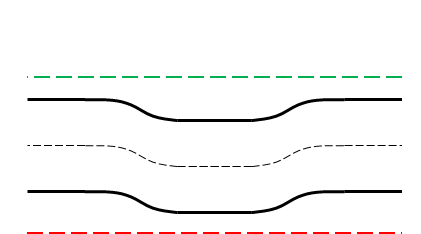 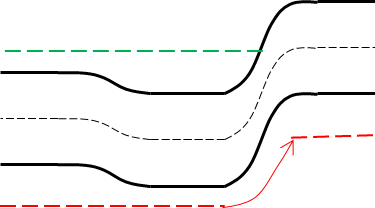 B
E
BJT
Bipolar Junction Transistor

Principi fisici
Equazioni di Ebers-Moll
Ripetendo esattamente la via seguita per la giunzione pn,
Risolviamo la equazione di continuità nelle zone neutre
Imponiamo la condizione al contorno sul bordo delle regioni stesse
Calcoliamo le correnti di diffusione sui bordi delle regioni neutre
Sommiamo Jn calcolata sul bordo p e Jp calcolata sul bordo n, per ottenere le correnti di emettitore e collettore
La corrente di base sarà la differenza tra le due.
p
n
p
-xE
0
W
xC
Soluzioni della equazione
Condizioni al contorno
Concentrazione minoritari in base
-xE
0
W
xC
p
p
n
Densità di corrente Jp
Concentrazione minoritari in collettore
Concentrazione minoritari in emettitore
Densità di corrente
Correnti di elettroni
sui bordi delle regioni neutre di emettitore e collettore
in x=-xE
in x=xC
Correnti di lacune 
sui bordi della regione neutra di base
in x=0
in x=W
Correnti totali
Correnti totali (Ebers-Moll)
I coefficienti a11, a12, a21, a22,
sono utilizzati nel libro nel capitolo 4.2 per illustrare il modo attivo.
Solo successivamente (formule 4.59) vengono identificati con i coefficienti di Ebers-Moll.
Amplificazione
Coefficienti per il modo attivo
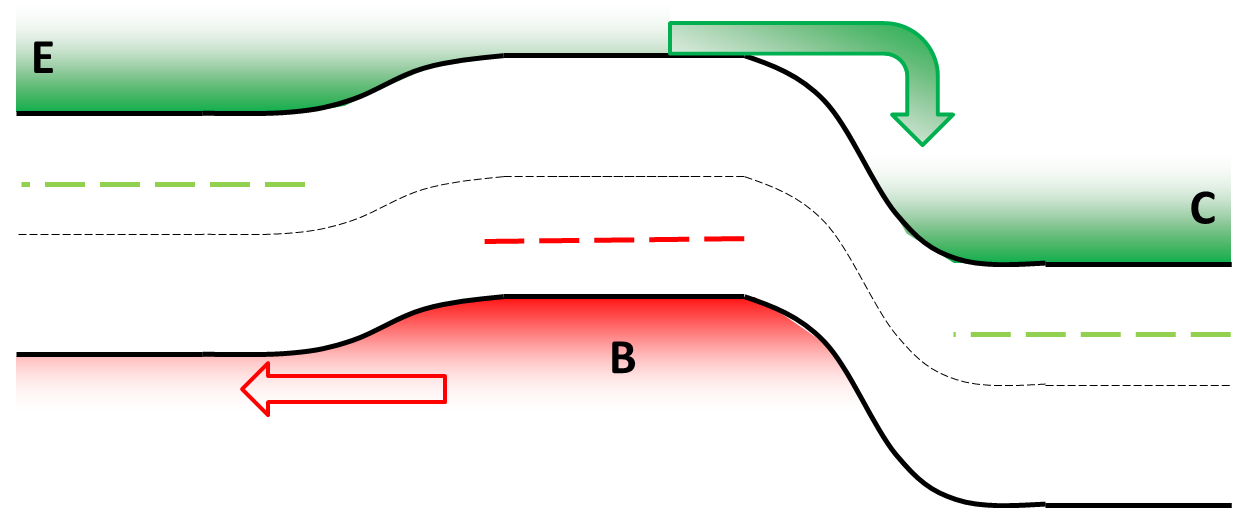 Sono di interesse i rapporti tra la corrente in uscita IC  e le altre correnti
Possiamo intendere la corrente di lacune tra base ed emettitore come il «consumo» del dispositivo per far passare elettroni tra emettitore e collettore.
Coefficiente di amplificazione in base comune:
Efficienza dell’emettitore
Fattore di trasporto in base
Più sono prossimi all’unità, migliore è il dispositivo.
Collegamento tra coefficienti di amplificazione e parametri tecnologici
Indicazione per base corta
Indicazione per NE>>ND
I coefficienti di Ebers-Moll per la base corta
Misura dei coefficienti di Ebers-Moll
Nel modo attivo:
Fattore di amplificazione
in base comune.
Si cerca di avere valori assai prossimi a 1
Fattore di amplificazione
in emettitore comune
Può avere valori elevatissimi
Misura dei coefficienti di Ebers-Moll
Nel modo inverso:
Misura dei coefficienti di Ebers-Moll
A collettore aperto (IC=0):
per cui:
e questo dà IF0
A collettore aperto e con VEB<0
È la corrente di saturazione della sola giunzione EB
Misura dei coefficienti di Ebers-Moll
A emettitore aperto (IE=0):
per cui:
e questo dà IR0
A emettitore aperto e con VCB<0
È la corrente di saturazione della sola giunzione CB
Correnti e coefficienti. 1) Base Comune
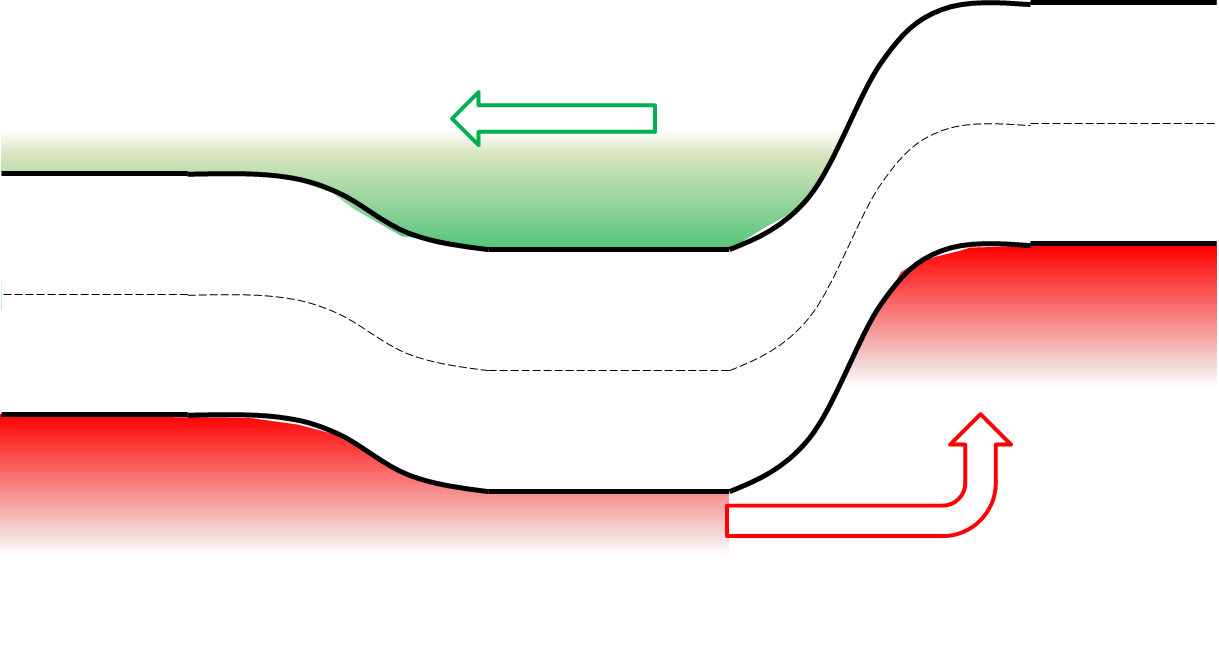 Se teniamo scollegato l’emettitore, non vi è corrente tra questo e la base.
Fluisce solo la corrente di soli elettroni Icn tra base e collettore.
La chiamiamo ICB0
E
C
B
Correnti e coefficienti. 2) Emettitore Comune
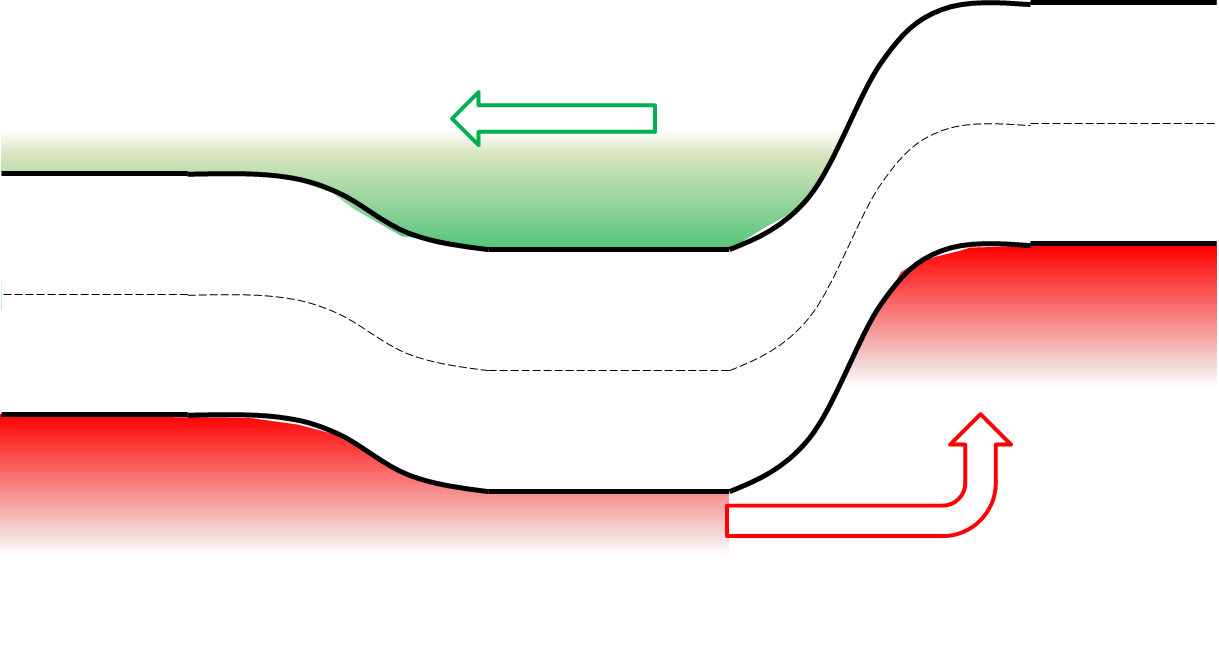 Se teniamo scollegata la base (IB=0), resta solo la corrente di dispersione tra emettitore e collettore.
C
Fattore di amplificazione in
Emettitore comune
B
E
RTL Resistor-Transistor Logics
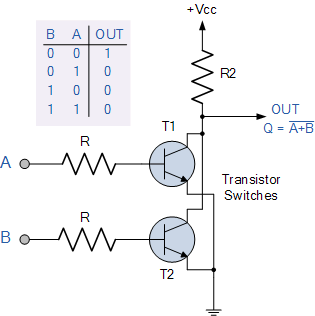 La più elementare  soluzione per la elettronica digitale.
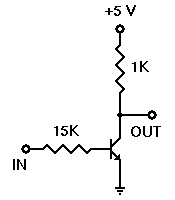 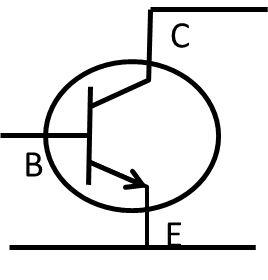 npn in emettitore comune
inverter
Porta NOR
E’ una famiglia logica ormai in disuso, il cui limite è il consumo.
Ma ci siamo andati sulla Luna con questa!
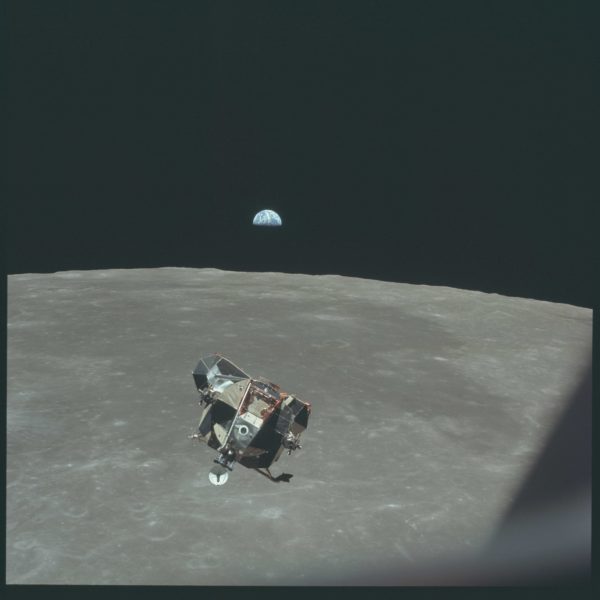 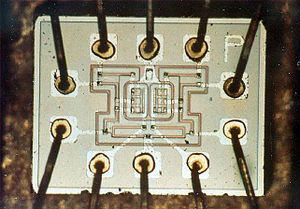 Dual NOR in logica RTL
(comupter di bordo di Apollo 11
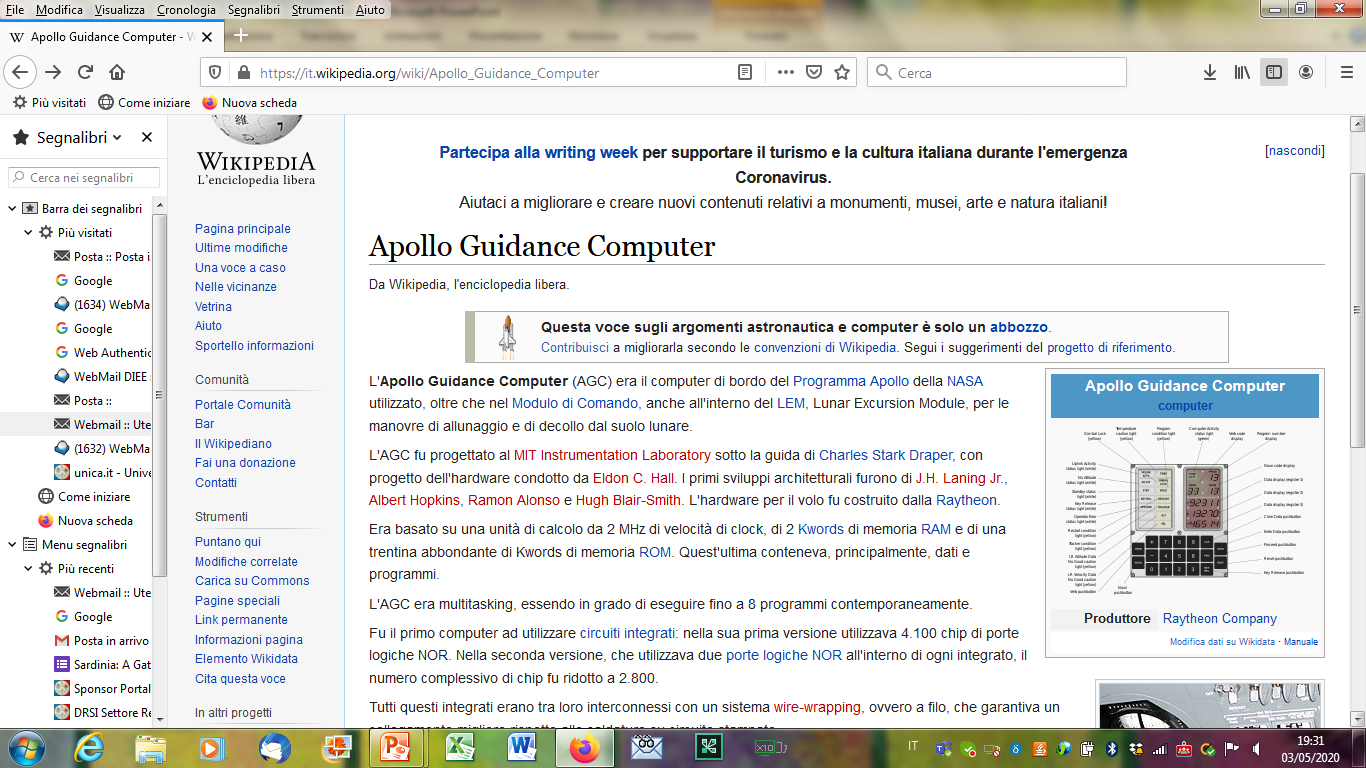 L'Apollo Guidance Computer (AGC) era il computer di bordo del Programma Apollo della NASA utilizzato, oltre che nel Modulo di Comando, anche all'interno del LEM, Lunar Excursion Module, per le manovre di allunaggio e di decollo dal suolo lunare. 
L'AGC fu progettato al MIT Instrumentation Laboratory sotto la guida di Charles Stark Draper, con progetto dell'hardware condotto da Eldon C. Hall. I primi sviluppi architetturali furono di J.H. Laning Jr., Albert Hopkins, Ramon Alonso e Hugh Blair-Smith. L'hardware per il volo fu costruito dalla Raytheon. 
Era basato su una unità di calcolo da 2 MHz di velocità di clock, di 2 Kwords di memoria RAM e di una trentina abbondante di Kwords di memoria ROM. Quest'ultima conteneva, principalmente, dati e programmi. 
L'AGC era multitasking, essendo in grado di eseguire fino a 8 programmi contemporaneamente. 
Fu il primo computer ad utilizzare circuiti integrati: nella sua prima versione utilizzava 4.100 chip di porte logiche NOR. Nella seconda versione, che utilizzava due porte logiche NOR all'interno di ogni integrato, il numero complessivo di chip fu ridotto a 2.800. 
Tutti questi integrati erano tra loro interconnessi con un sistema wire-wrapping, ovvero a filo, che garantiva un collegamento migliore rispetto alle saldature su circuito stampato. 
Le RAM e le ROM dell'AGC non erano basate su circuiti integrati, ma erano memorie a nuclei di ferrite, nei quali ogni bit di informazione è rappresentato dalla polarità del campo magnetico di un piccolo anello in materiale ferromagnetico mantenuta per isteresi. Gli anelli sono posti alle intersezioni di una matrice di sottili conduttori elettrici. 
Il DSKY era l'unità di interfacciamento del complesso sistema informatico con l'equipaggio umano di bordo: si trattava di una semplice tastiera numerica simile a quella delle calcolatrici, più alcune spie e un display essenziale, a segmenti elettroluminescenti verdi, in grado di mostrare numeri positivi o negativi.
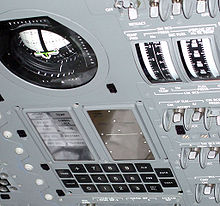 https://en.wikipedia.org/wiki/Apollo_Guidance_Computer